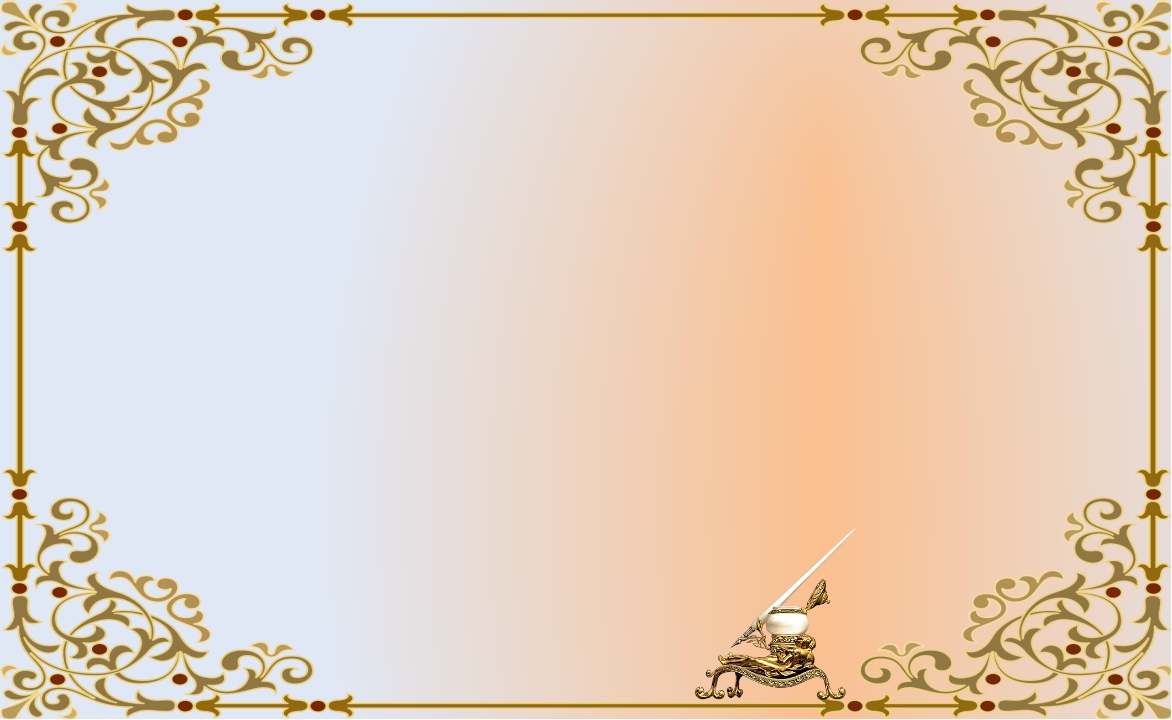 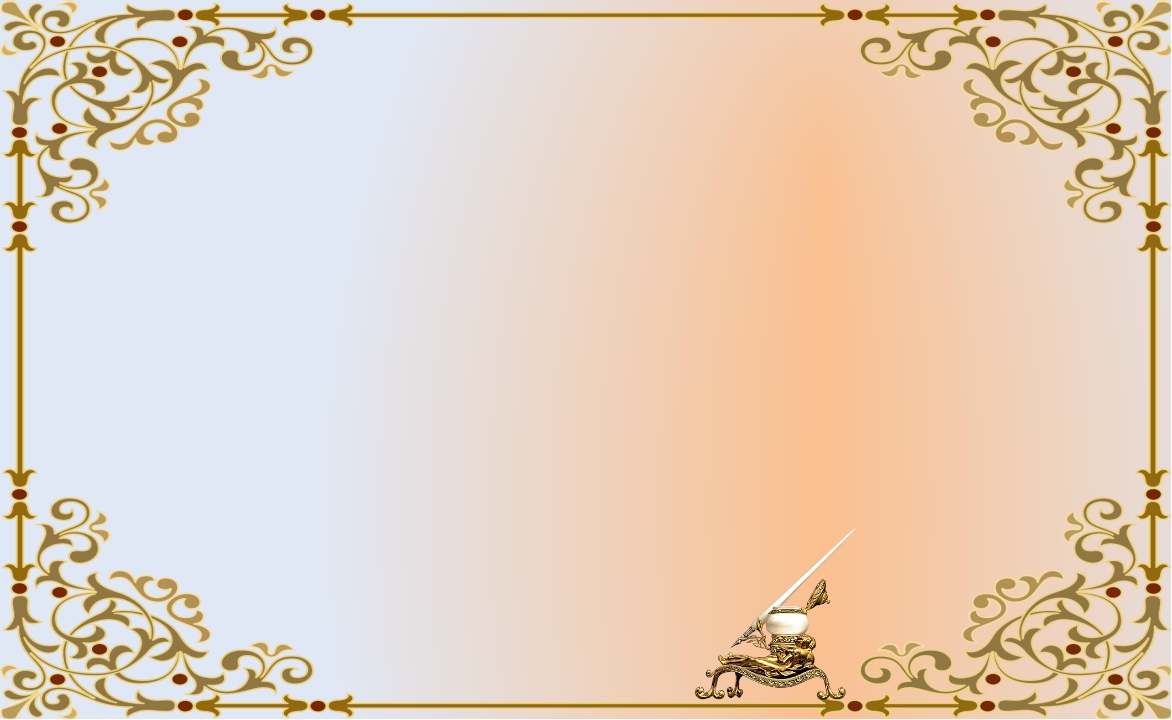 «Женский почерк» 
в художественной литературе
Долгое время считалось, что женщинам нет места в писательстве. Однако существует множество примеров женщин-литераторов, которые доказали миру обратное.
Выставку подготовила зав.сектором отдела ОБВСК Оберемченко Н.И.
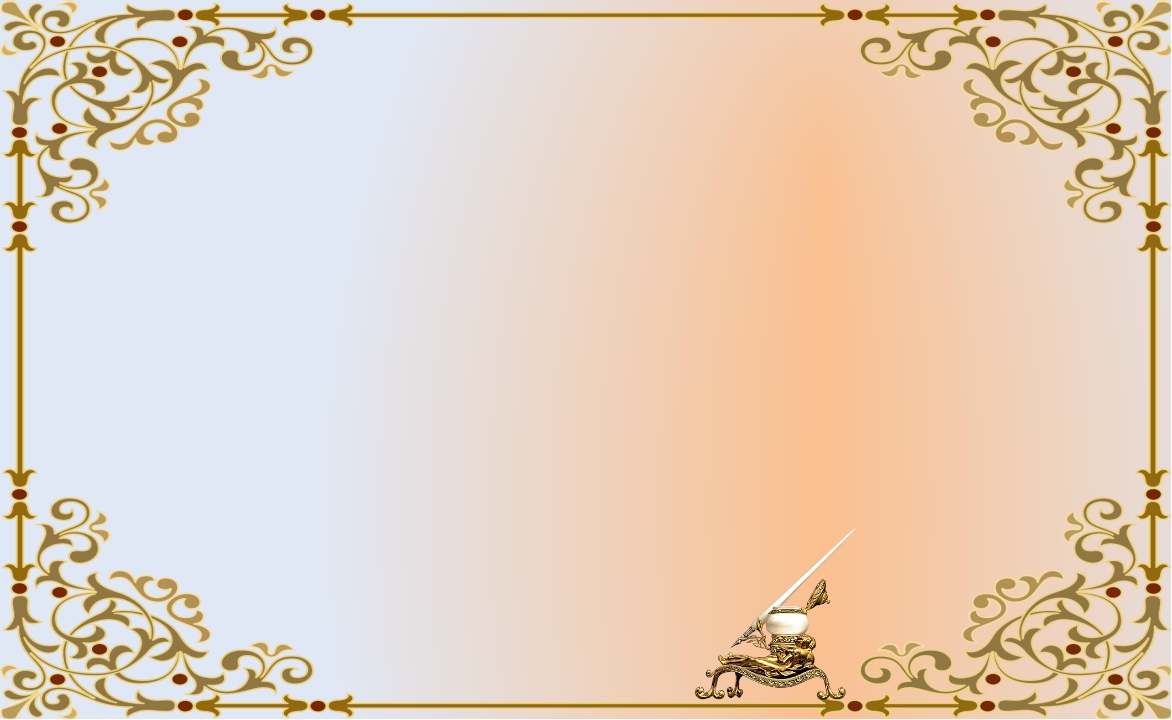 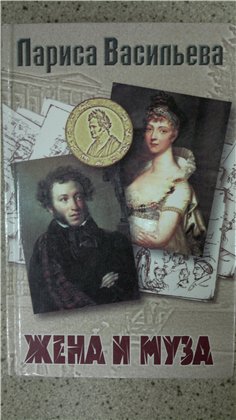 84
Васильева, Л. Жена и муза / Л. Васильева. – Москва : АСТ, 1999. – 496 с.
ISBN 5-93238-003-9
"Жена и муза" - о тайной и загадочной любви Александра Сергеевича Пушкина, которую он скрывал и пронес через всю свою жизнь. Смотришь на нежный профиль прелестного лица, читаешь ее письма и погружаешься в этот мир, открываешь для себя многое, многое...И радуешься светлой встрече.
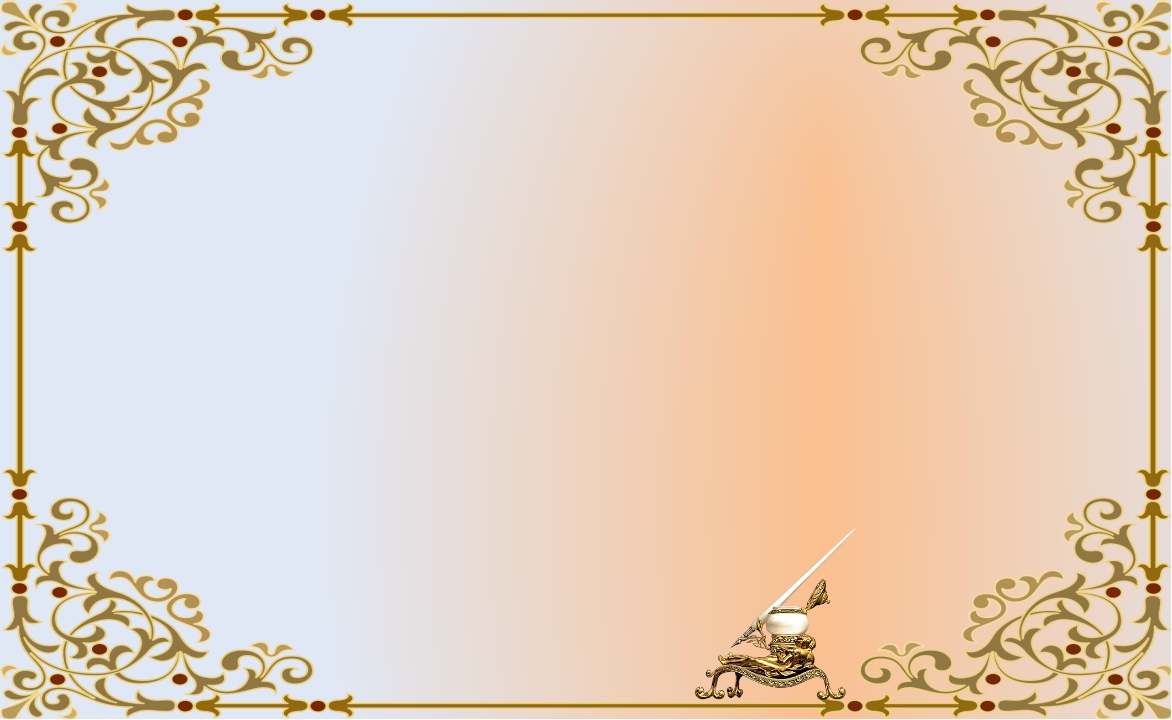 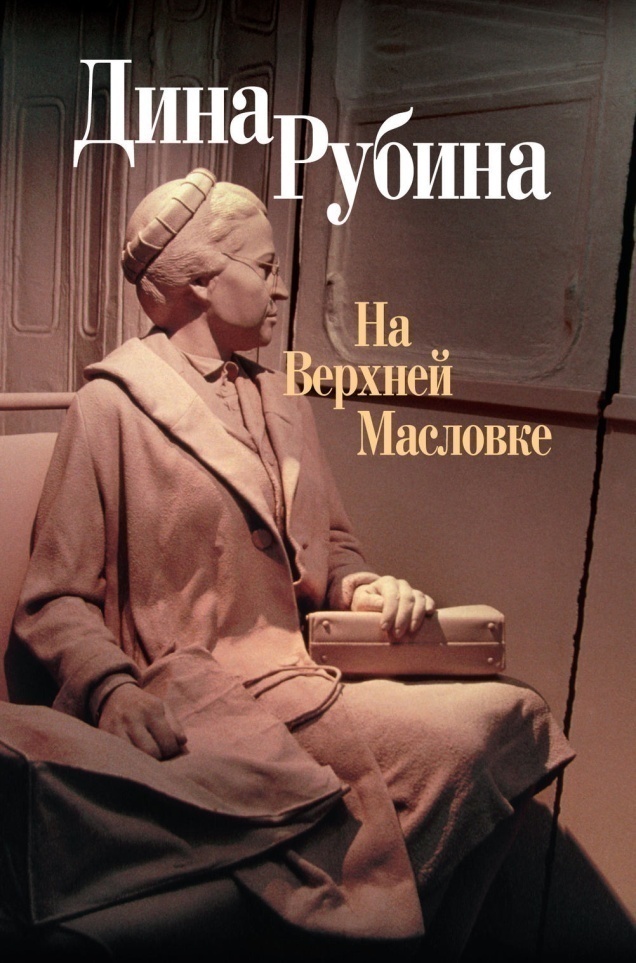 84 
Р 84
Рубина, Д. На Верхней Масловке / Д. Рубина. – Москва : Эксмо, 2011. – 400 с.
 ISBN 978-5-699-39525-5
Художник – герой этой книги. Тревожный , мнительный , вздорный, трагичный …- личность, как правило, необаятельная … и все же чертовски для людей                           привлекательная !
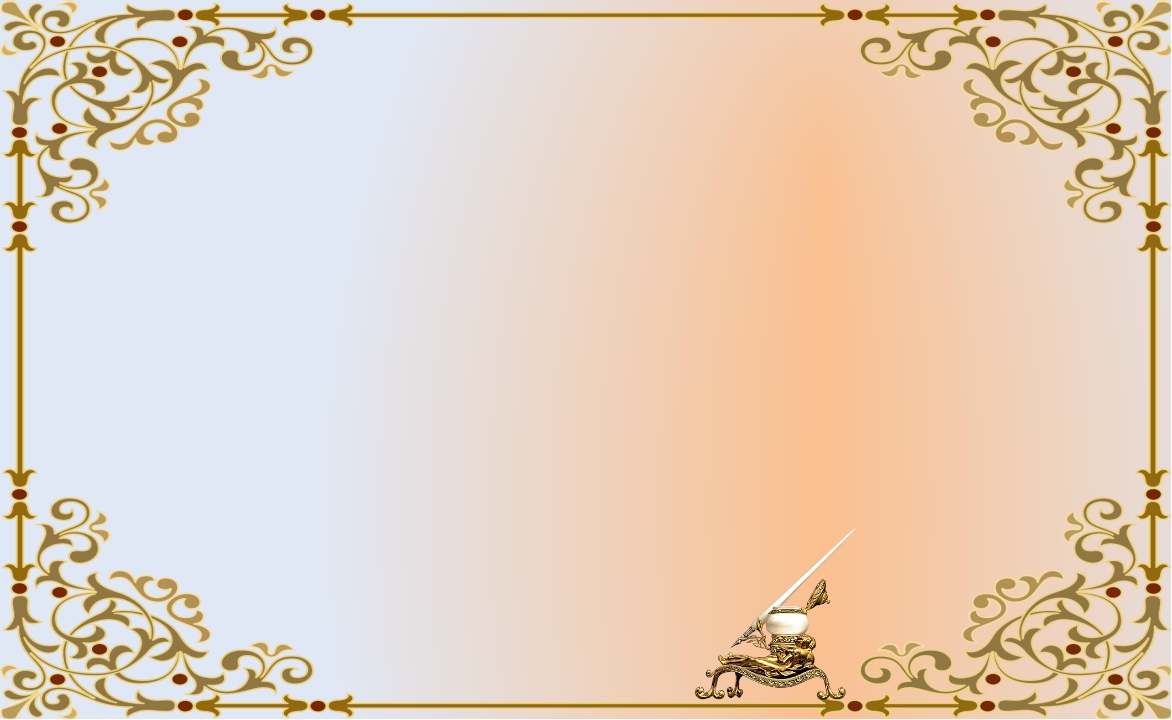 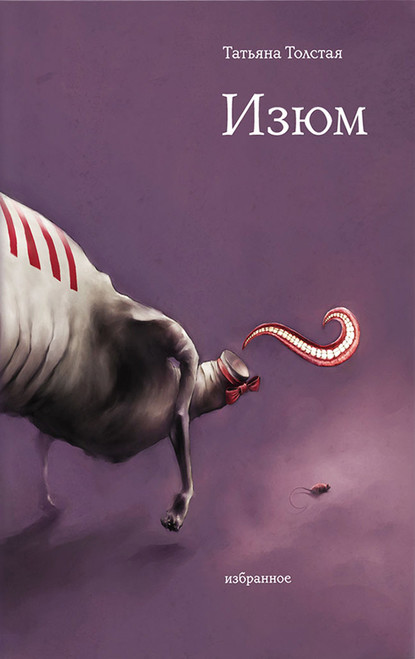 84
Т 52
Толстая, Т. Изюм / Т. Толстая. – Москва : Эксмо, 2007. – 480 с.
ISBN 978-5-699-20525-7
В книгу вошли рассказы о парадоксах нашей повседневной жизни, как в России, так и на Западе. Дополняют издание удивительные по остроте наблюдений путевые заметки автора. «Изюм» – книга для взыскательного читателя и настоящего гурмана слова.
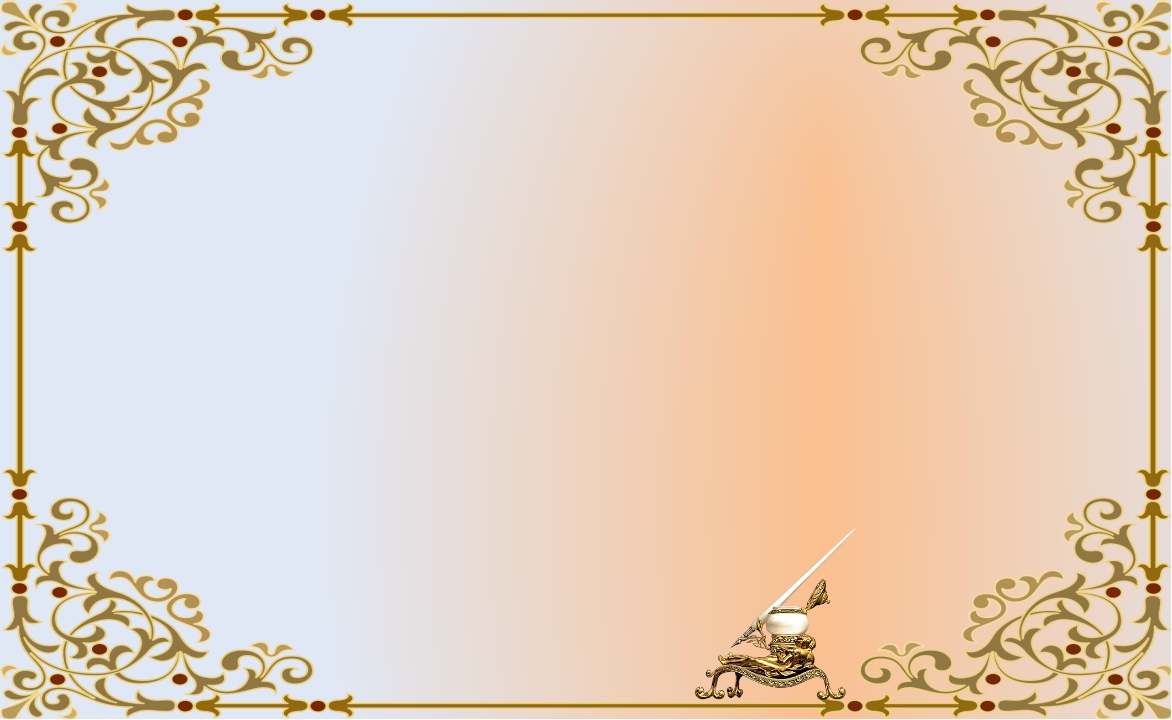 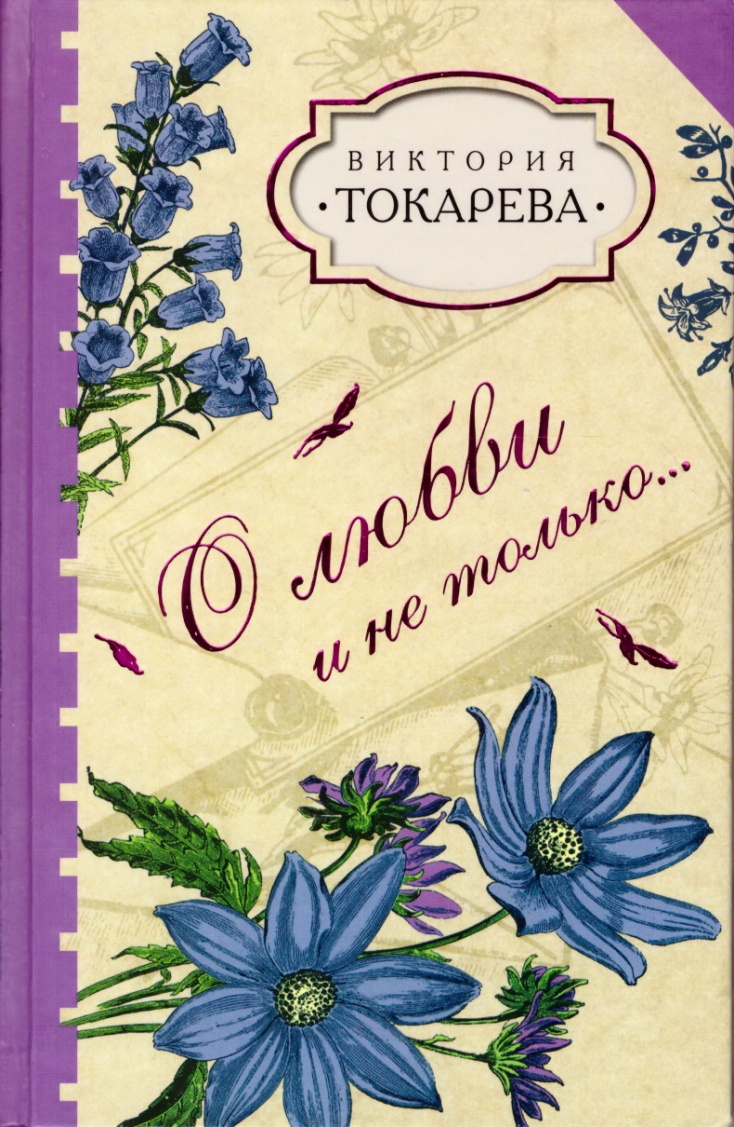 84
Т 51
Толстая, Т. О любви и не только… / Т. Толстая. – Москва : АСТ, 2008. – 316 с.
ISBN 978-5-17-053255-1
Жизнь - какова она есть. Любовь - то счастливая, то неразделенная... Дружба - полузабытая в повседневности бытия... Мелкие неудачи и серьезные проблемы... Об этом и о многом другом - повести и рассказы, вошедшие в этот сборник.
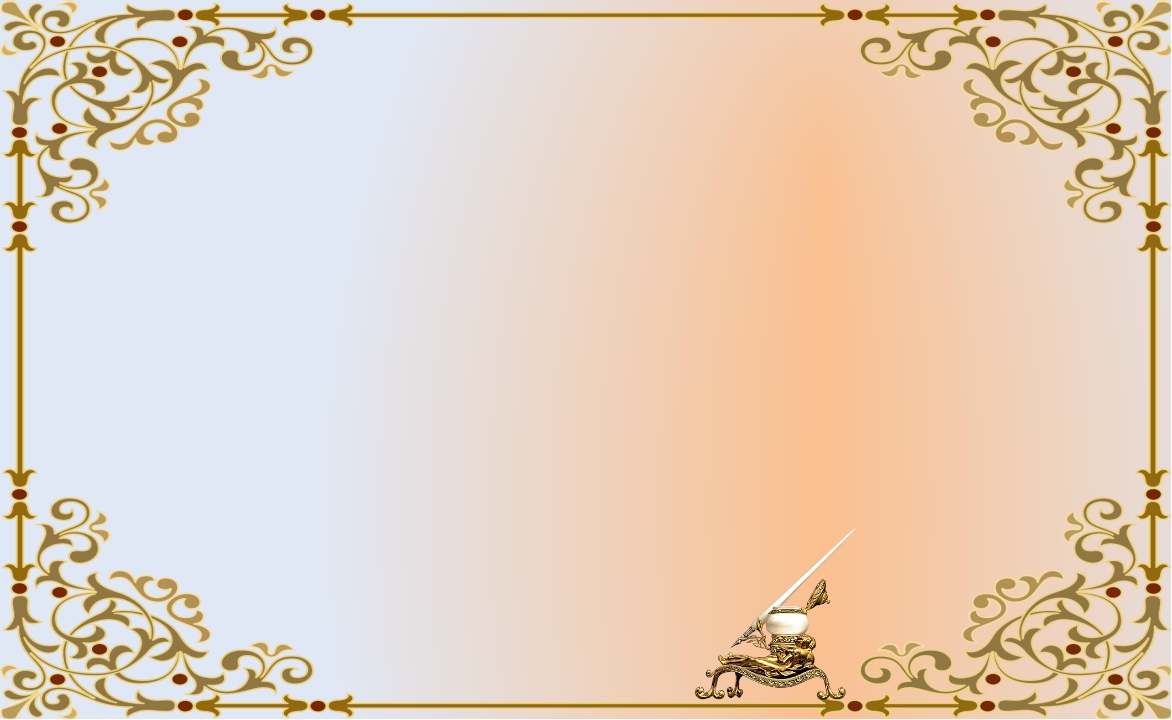 84
Щ 61
Щербакова, Г. Мандариновый год / Г. Щербакова. – Москва : Эксмо, 2009. –288 с.
ISBN 978-5-699-27323-2
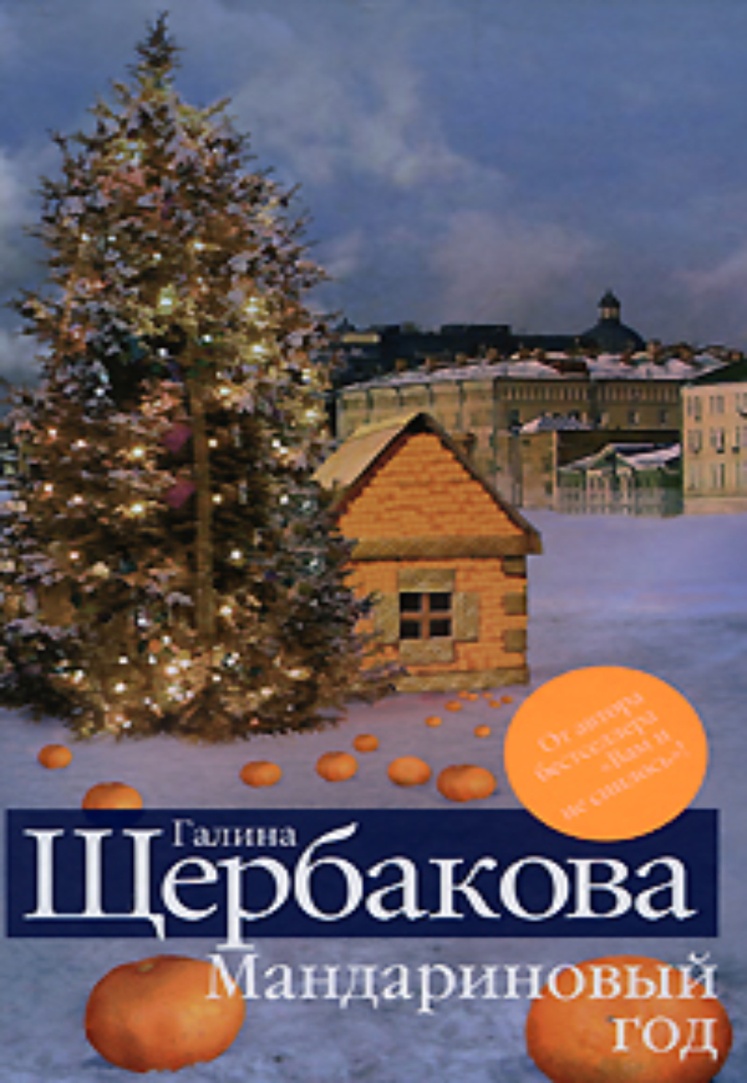 Бразильские страсти кипят среди столичных обывателей: юные и зрелые, симпатичные и заурядные женщины ищут способы улучшить свои жилищные условия. Что делать, если вся надежда - на скромного, стеснительного мужчину очень средних лет? Как поделить его, чтобы при этом не делить квартиру?
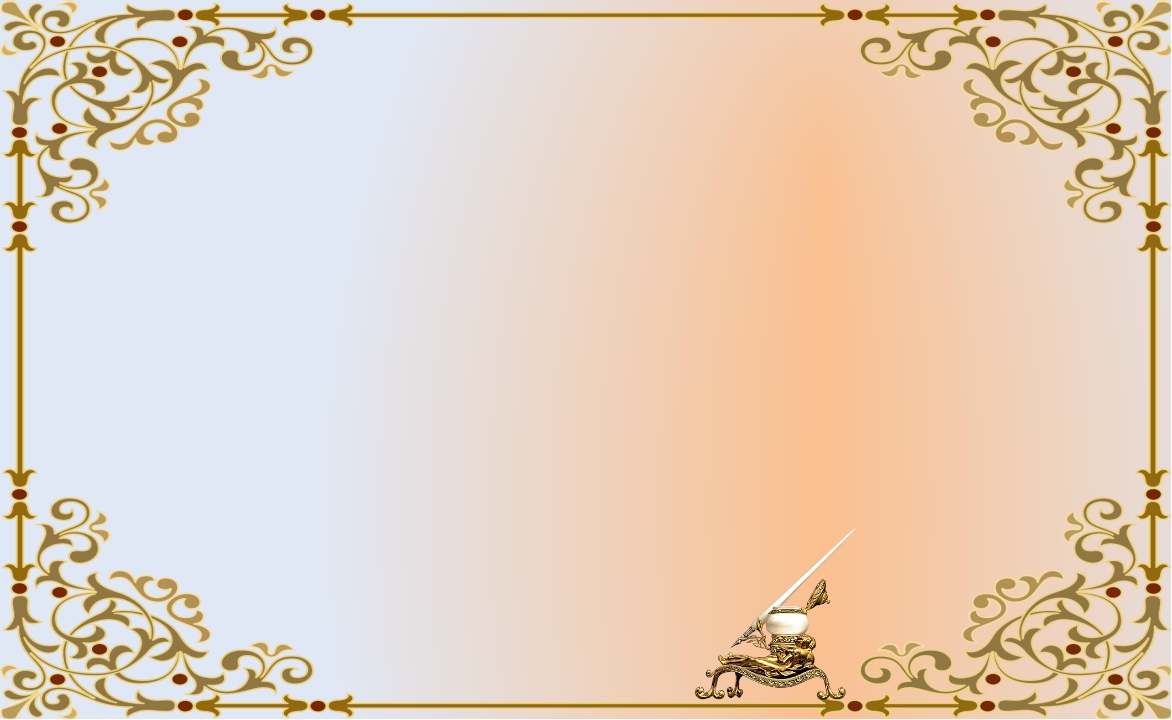 84
У 48
Улицкая, Л. Даниэль Штайн, переводчик / Л. Улицкая. – Москва : Эксмо, 2007. – 528 с.
ISBN 978-5-699-22534-7
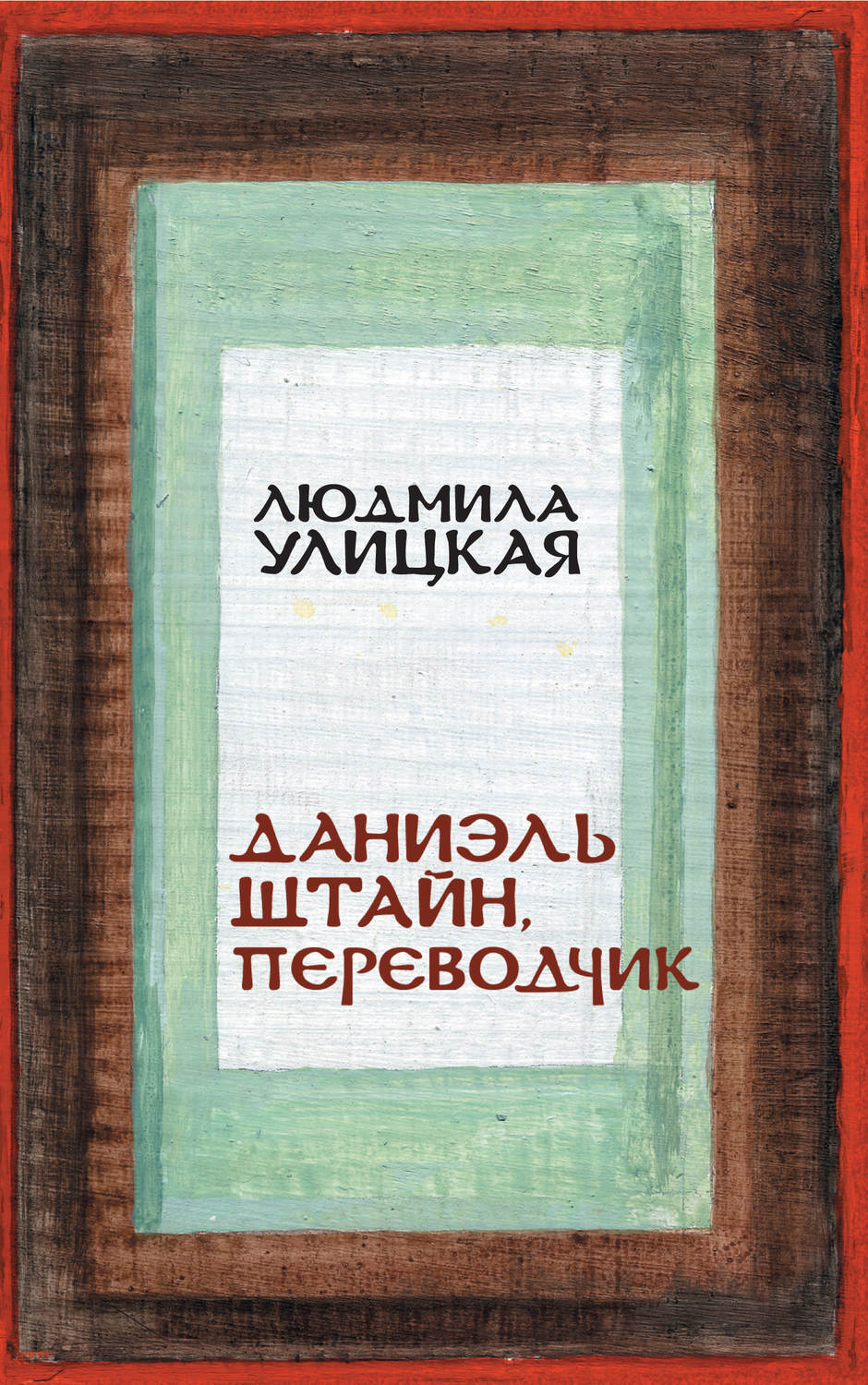 Эта книга охватывает события Второй Мировой войны и то, что происходило после. Даниэль Штайн, сам будучи евреем, спас от смерти триста заключённых гетто. Он рисковал своей жизнью, но делал это во благо других людей. После войны он принял крещение и уехал в Израиль, где стал католическим священником..
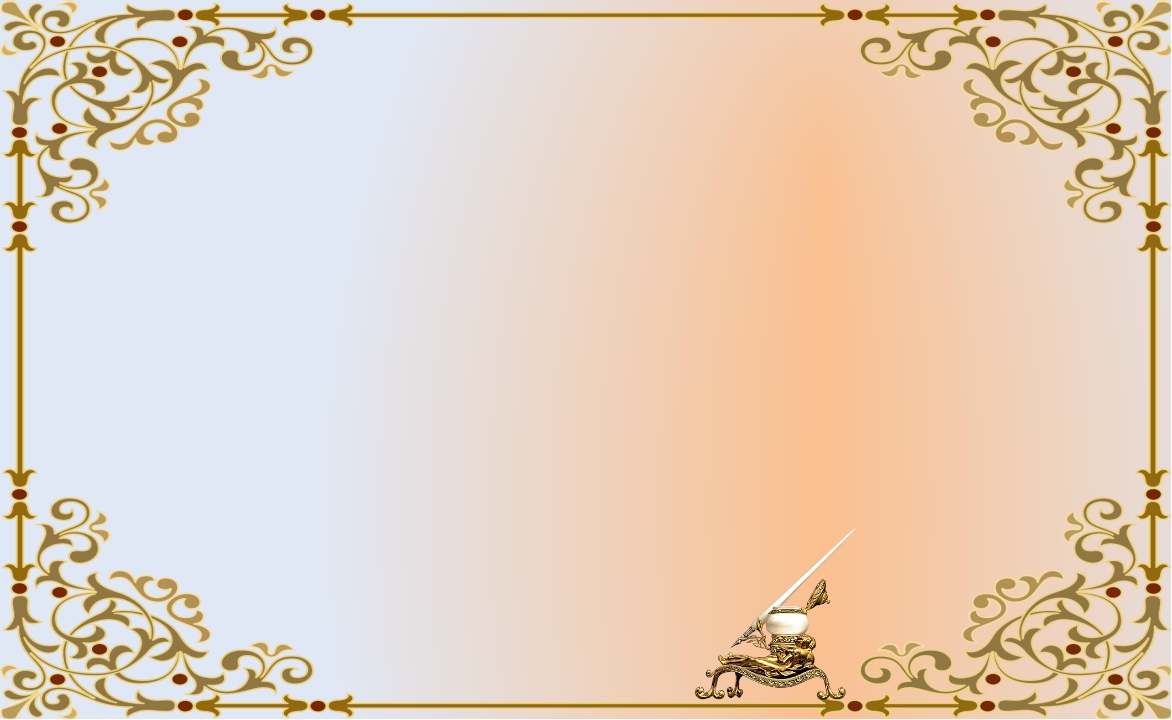 84
Ю 16
Юденич, М. Доля ангелов / М. Юденич. – Москва. – АСТ, 2005. – 316 с.
ISBN 5-17-023969-6
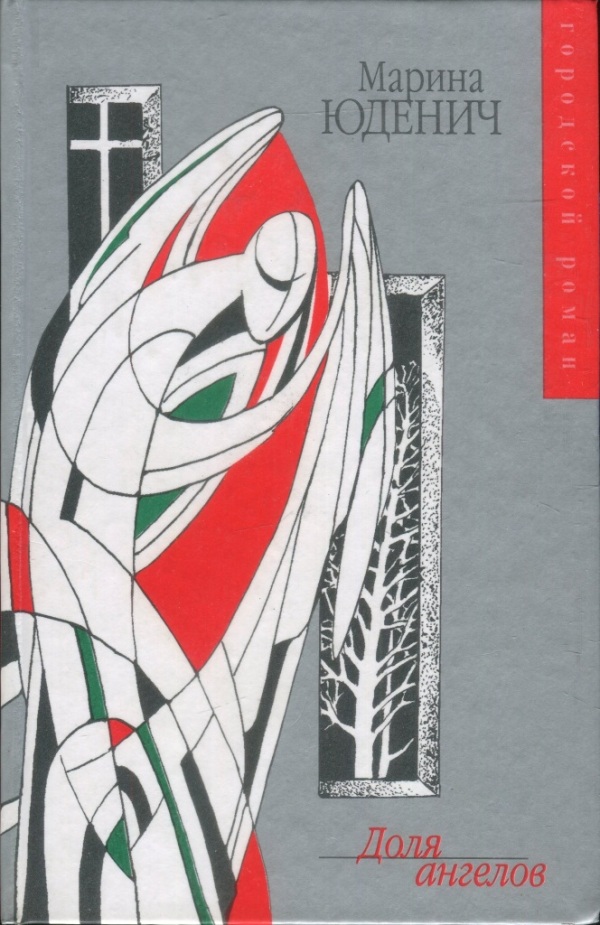 Много лет назад юноша и девушка из провинции приехали ЗАВОЕВЫВАТЬ МОСКВУ в полной уверенности, что очень скоро столица окажется у их ног.
Но в жизни НИЧТО не дается ДАРОМ.
Здесь принято — ПЛАТИТЬ.
Остается только верить, что однажды ВСЕ ИЗМЕНИТСЯ.
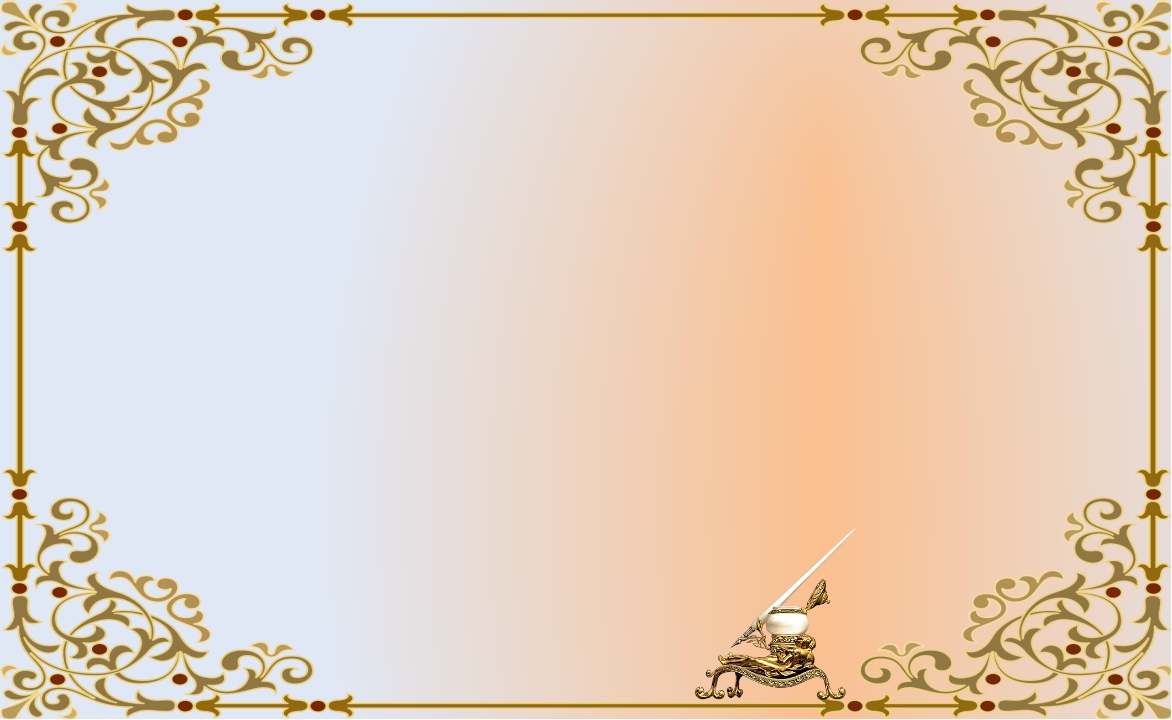 84
Р 79
Роулинг, Дж. Случайная вакансия / Дж. Роулинг. – Москва : Иностранка, 2013. –576 с.
ISBN 978-5-389-05037-2
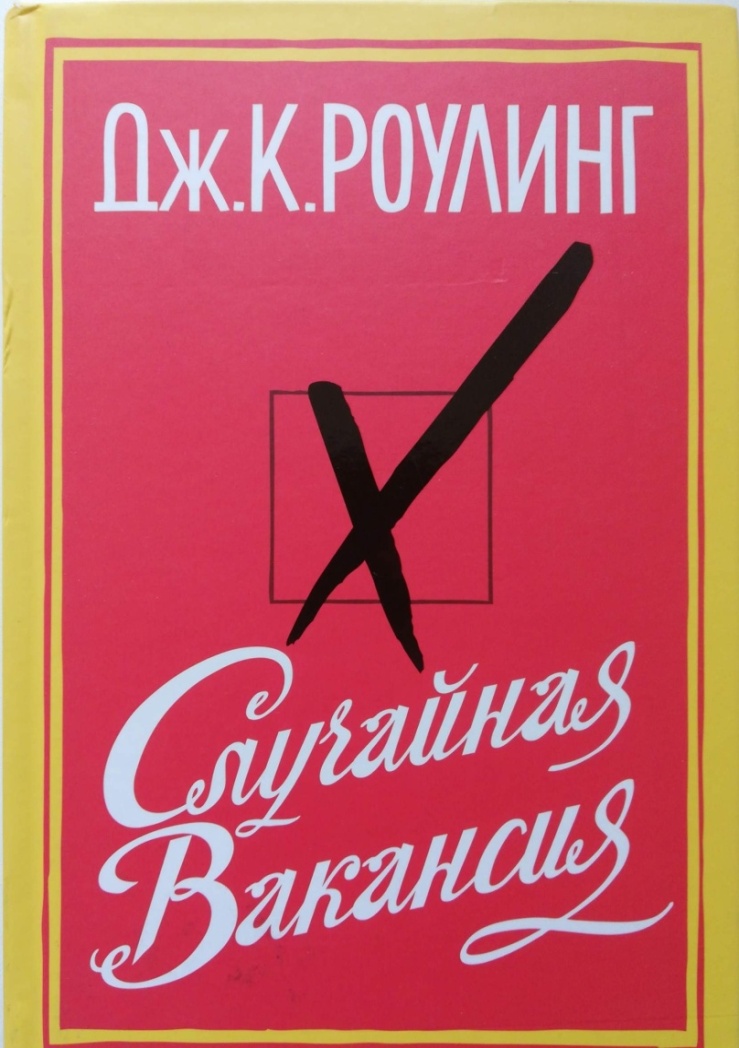 Пэгфорд кажется милым городком, где царит идиллия, люди живут тихо и спокойно. Но однажды неожиданно умирает достаточно молодой член совета. Это повергает в шок всех жителей города. Эта умиротворённая обстановка – лишь внешнее. На самом деле уже долгое время люди здесь враждуют друг с другом.
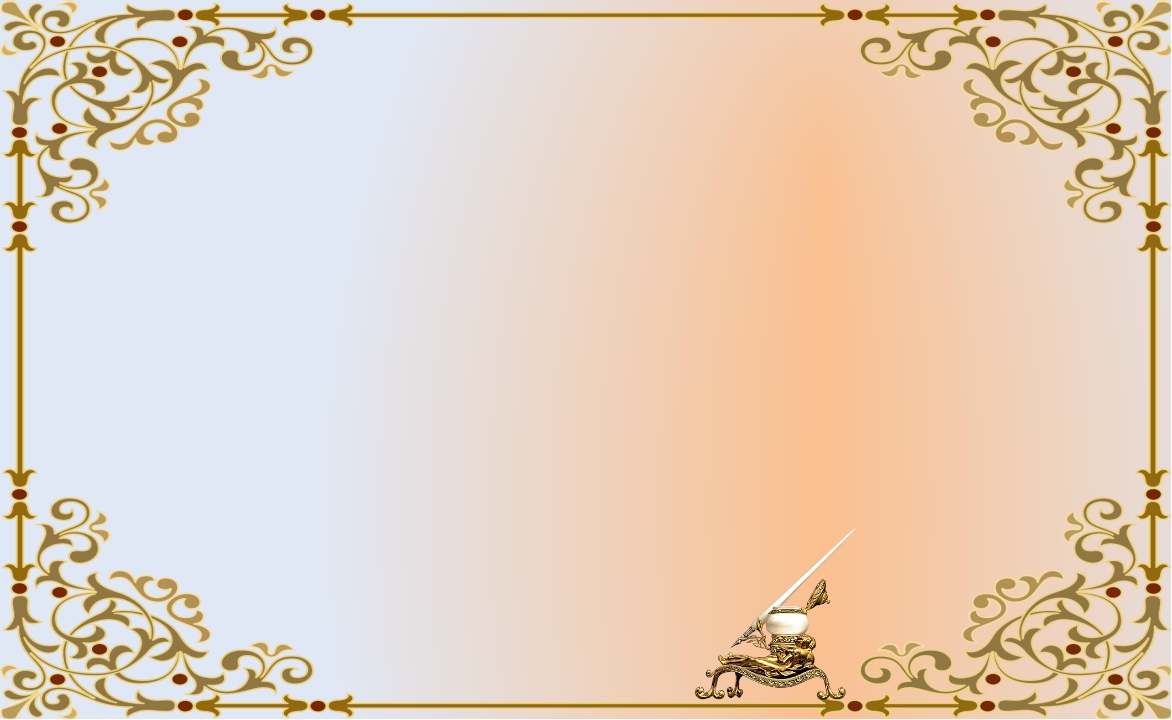 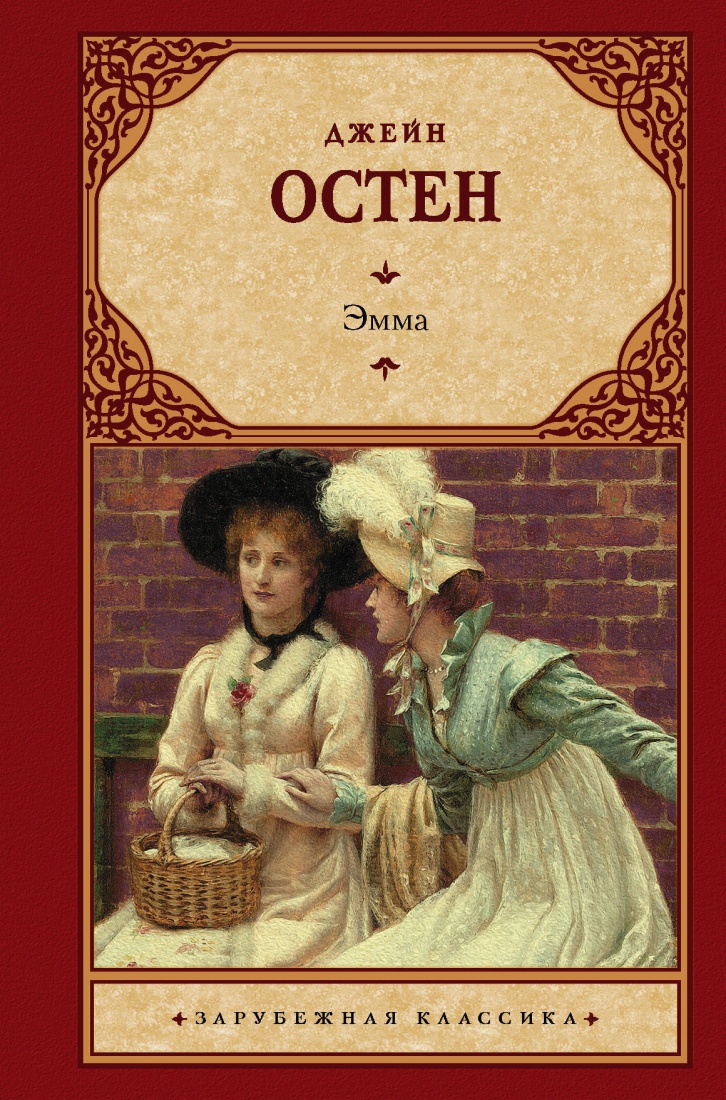 84
О 76
Остин, Д. Эмма / Д. Остин. – Москва : АСТ, 1998. – 454 с.
ISBN 966-03-0187-1
Дочь состоятельного помещика и большая мечтательница, Эмма пытается разнообразить свой досуг, организовывая чужую личную жизнь. Будучи уверенной, что она никогда не выйдет замуж, она выступает в роли свахи для своих подруг и знакомых, но жизнь преподносит ей сюрприз за сюрпризом.
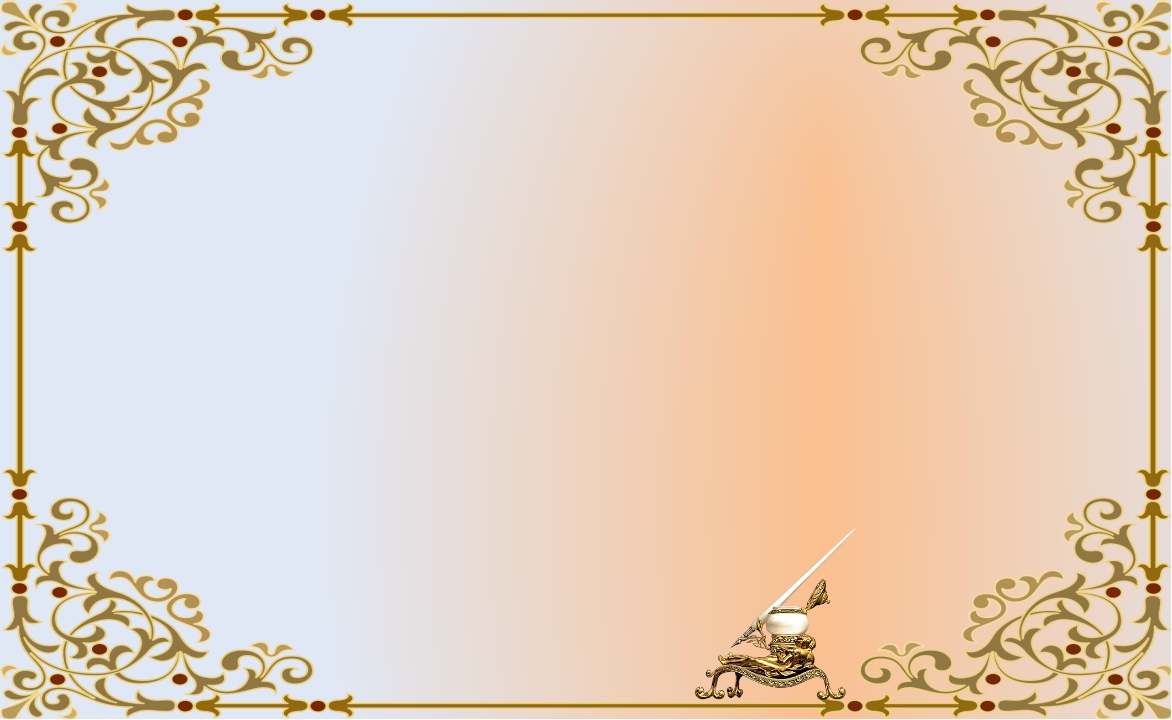 84
К 82
Кристи, А. Щелкни пальцем только раз / А.Кристи. – Москва : Эксмо, 2009. – 352 с.
ISBN 978-5-699-38205-7
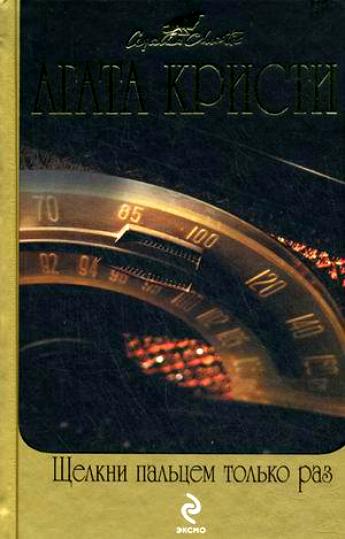 Томми и Таппенс Бересфорд даже в весьма почтенном возрасте непременно найдут на свою голову опасные приключения. «Партнерам по преступлению» уже под семьдесят, но посещение родственницы в доме для престарелых вынуждает супругов вспомнить молодость и принять участие в поисках пропавшей из приюта странной старушки.
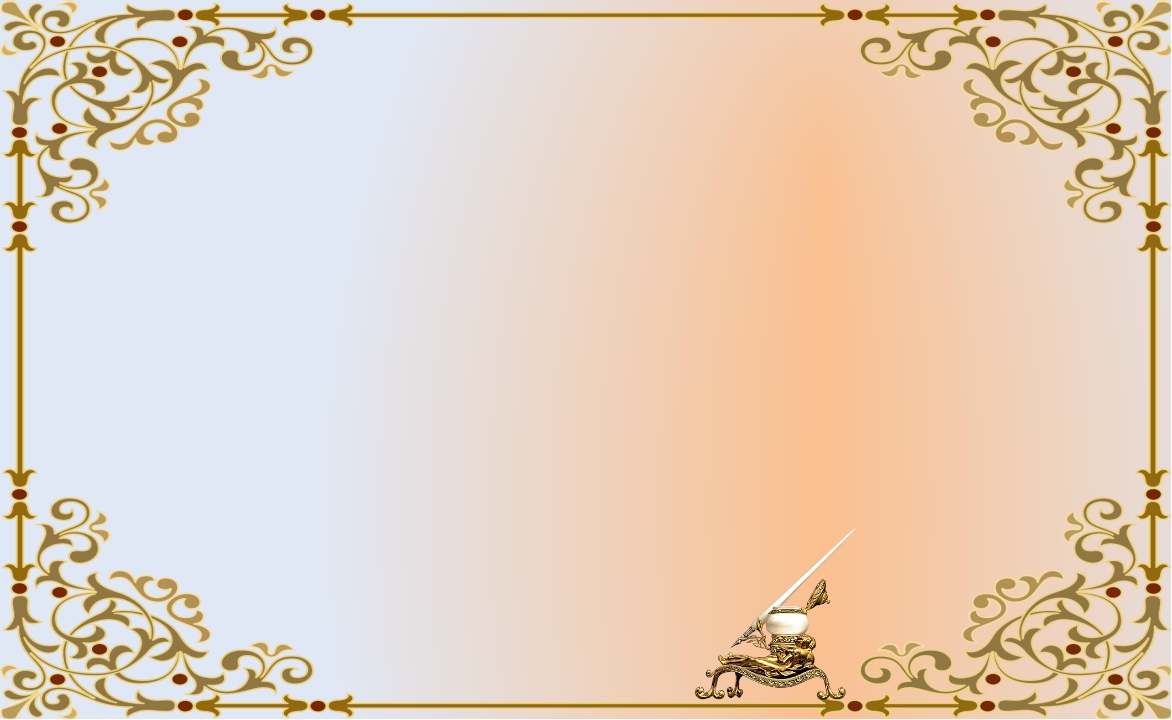 84
П 32
Пилчер, Р. Пустой дом. Карусель / Р. Пилчер. – Москва : Слово, 2012. – 384 с.
ISBN 978-5-387-00380-6
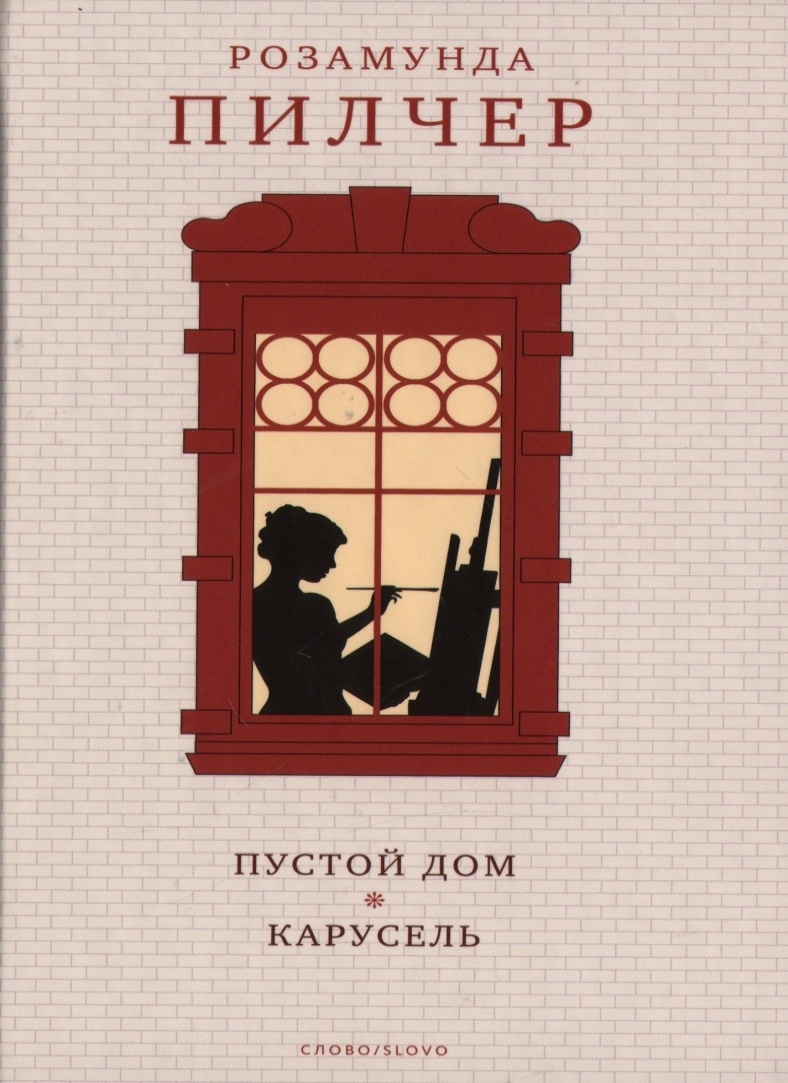 Книги  Розамунды Пилчер погружают нас в атмосферу уюта и тепла старой доброй Англии. Это семейные саги, рассказы о любви, предательстве, страдании и дружбе. Ее книги –лучшее лекарство от плохого настроения. Она одна  из тех авторов , чей оптимизм непременно передается читателям.
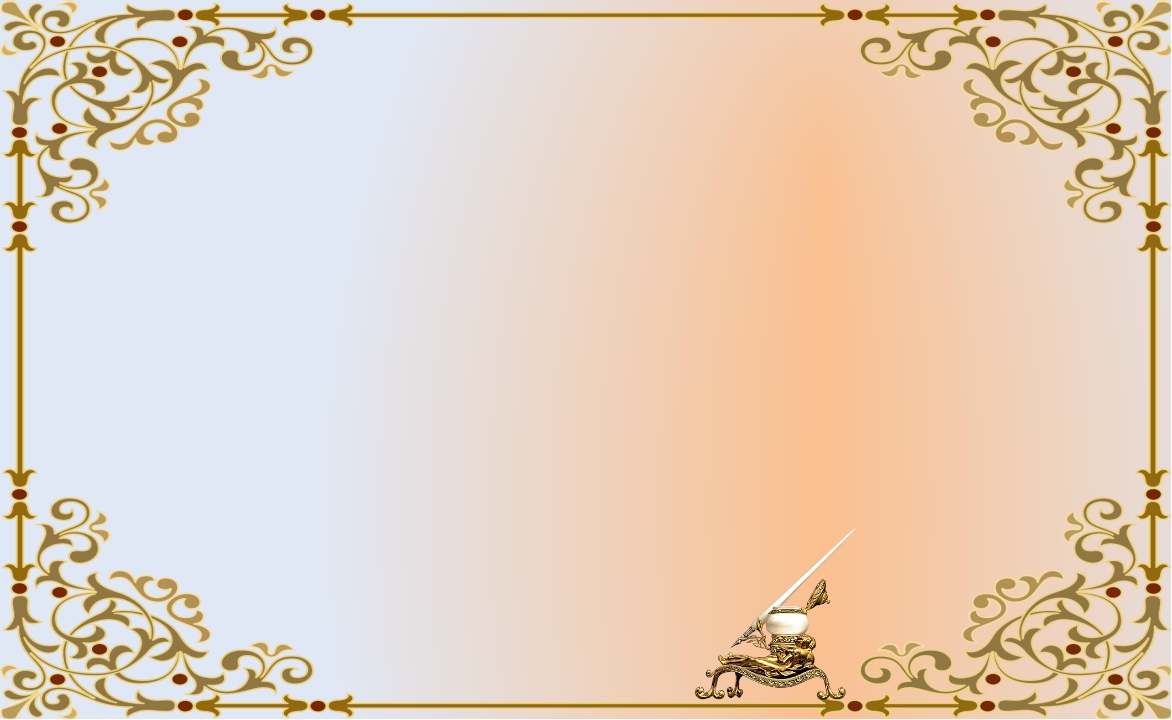 84
C 13
Саган, Ф. Через месяц, через год. От всей души / Ф. Саган. – Москва : Эксмо, 2001. – 256 с.
ISBN 5-04-088069-3
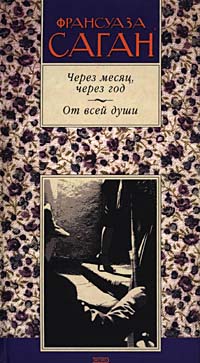 В любви иные печали прекраснее восторгов страстей. Никто не знает, почему загораются, почему остывают чувства… Почти полвека герои Франсуазы Саган встречаются, влюбляются, затем расстаются, чтобы встретиться вновь или забыть друг друга навсегда. И почти полвека шелестят страницы книг Саган в руках миллионов читателей.
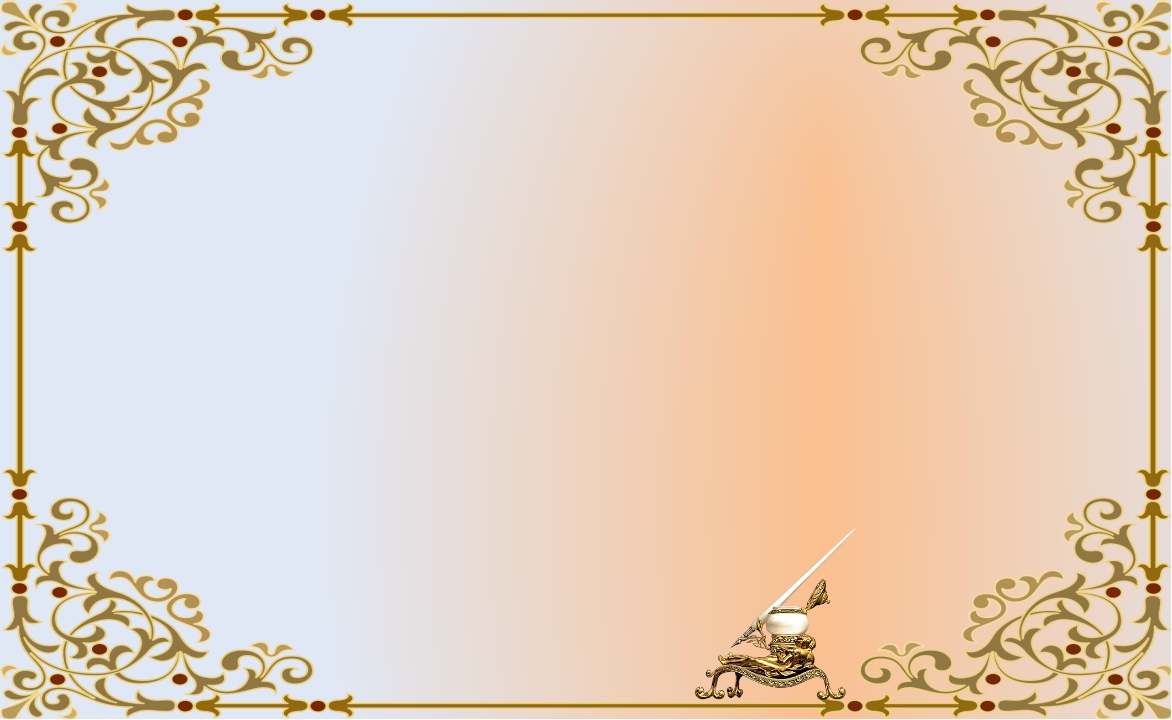 84
Б 46
Бенцони, Ж. Страсти по Императрице / Ж. Бенцони. – Москва : Этерна, 2009. – 320 с.
ISBN 978-5-480-00183-9
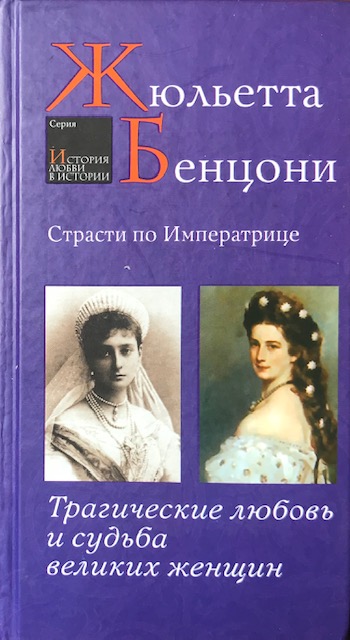 Великие императорские династии Европы не просуществовали дольше первой четверти XX в. Троны Романовых в России, Габсбургов в Австрии, Гогенцоллернов в Германии пали в атмосфере шекспировских трагедий. Воспроизводя историю, Жюльетта Бенцони рисует картины императорских трагедий через образы знаменитых женщин.
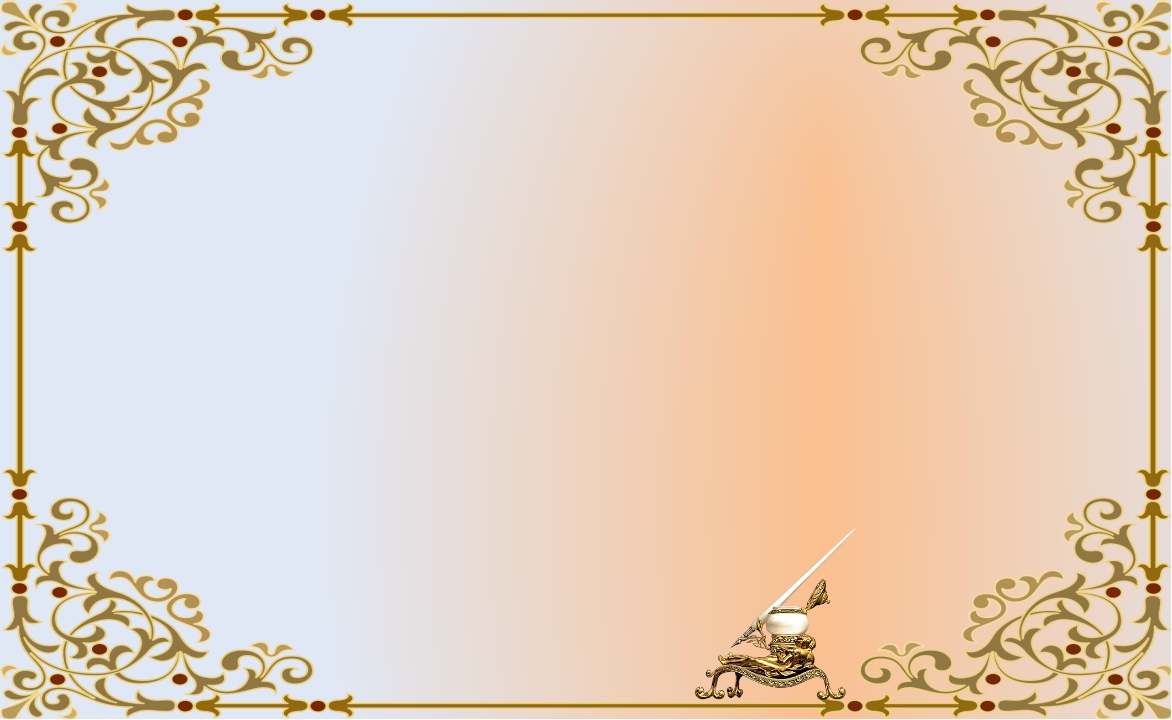 Чтение книг - это как движение по лестнице, ведущей в верх. Прочитал книгу, которая не просто тебе понравилась , а что-то изменила в тебе - поднялся на ступень выше. Прочитал еще одну – еще поднялся. С каждым годом меняются ориентиры и цели в жизни, появятся другие идеалы. И все это во многом благодаря книгам. Это называется – читательское взросление.